Successful Student Intervention
Making student success our core business.
How to fill out …
The Critical List
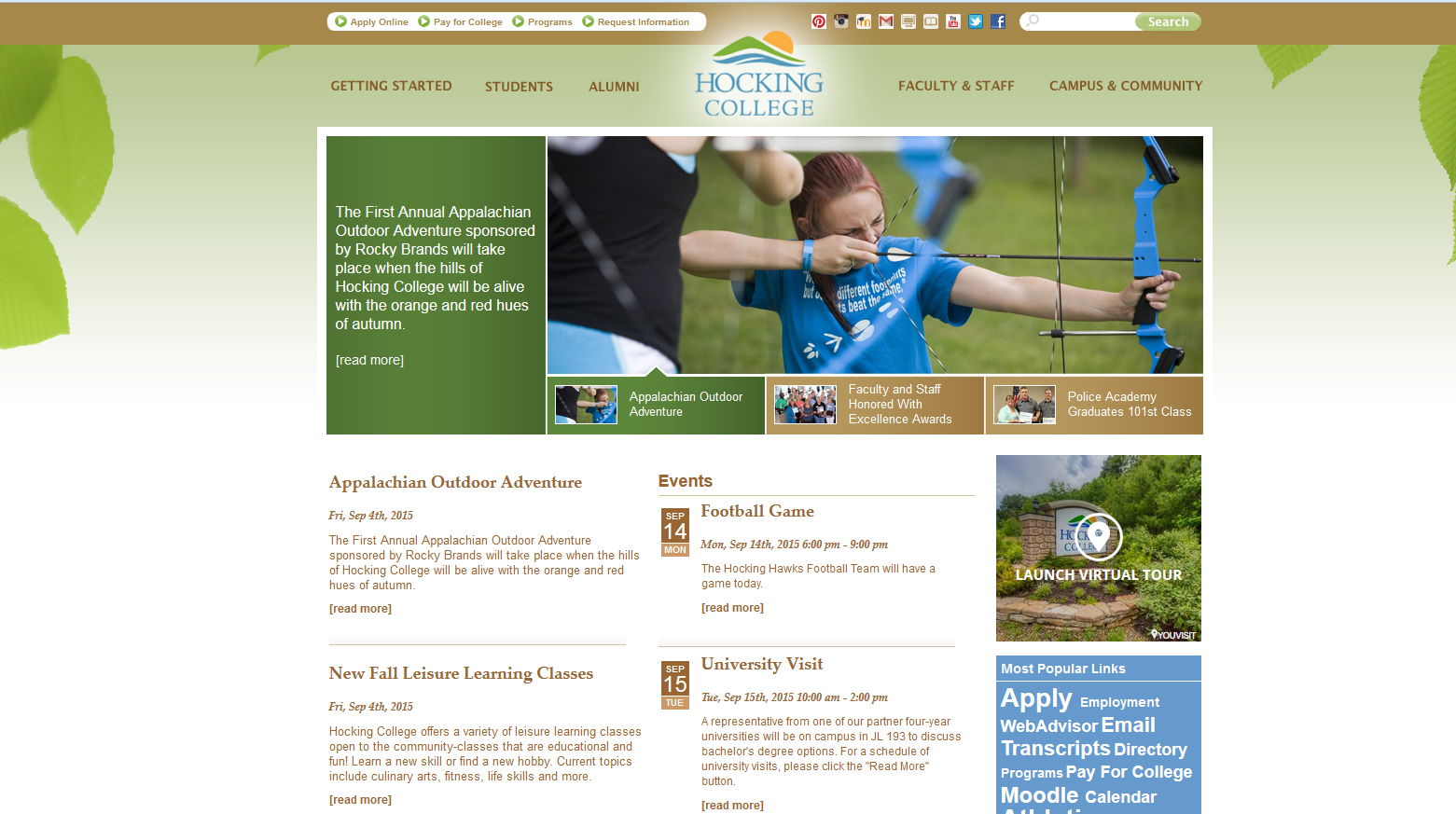 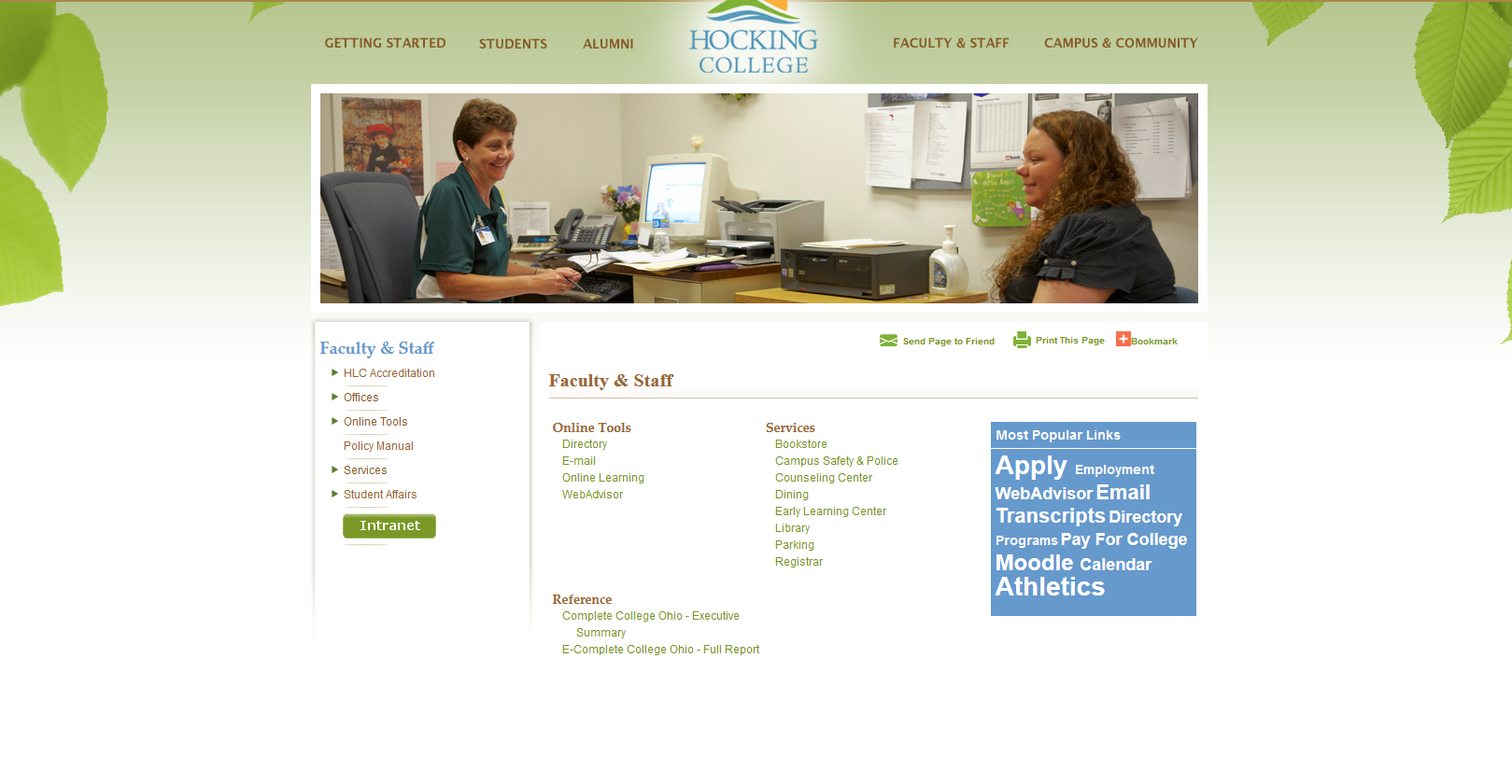 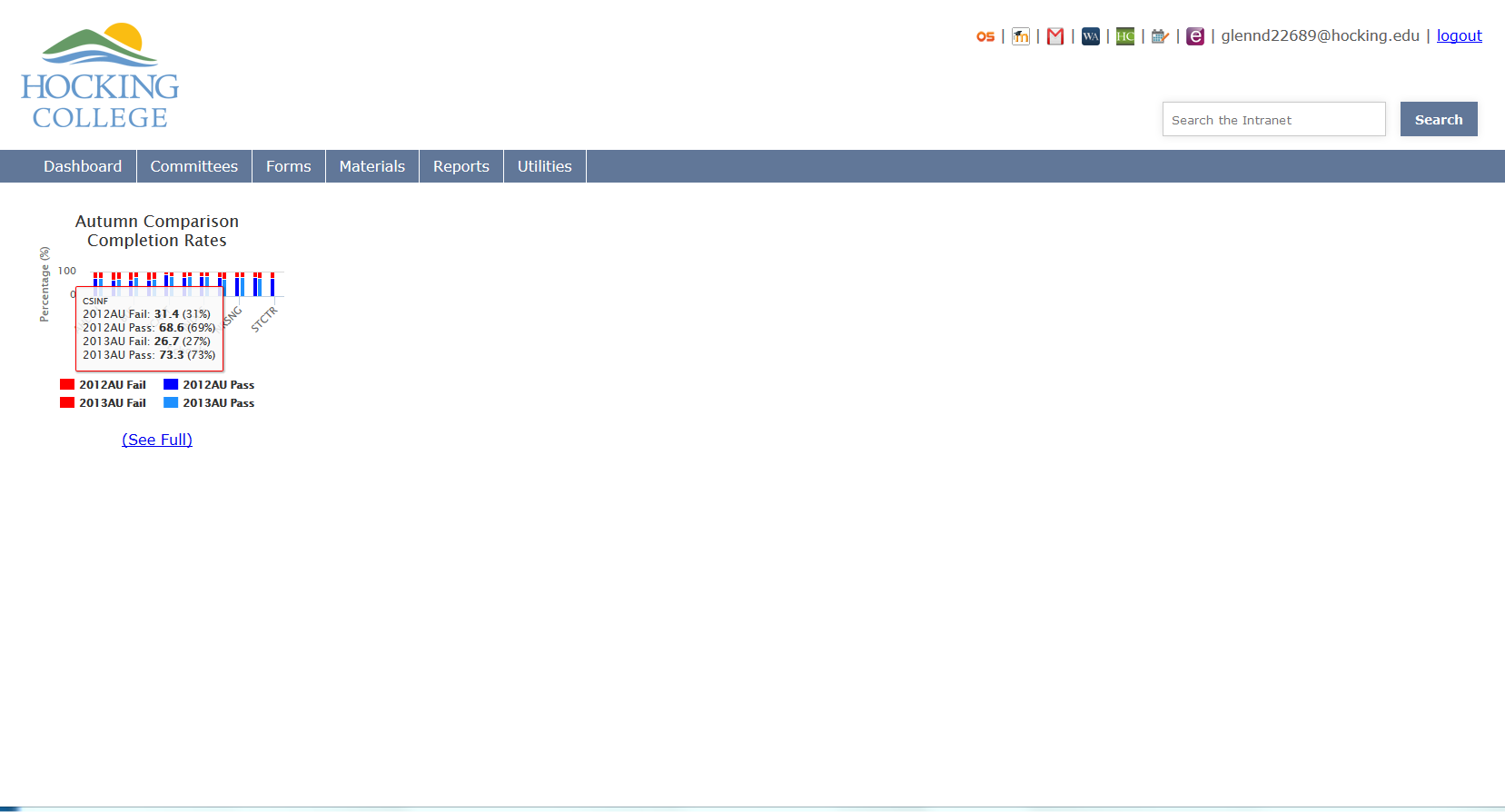 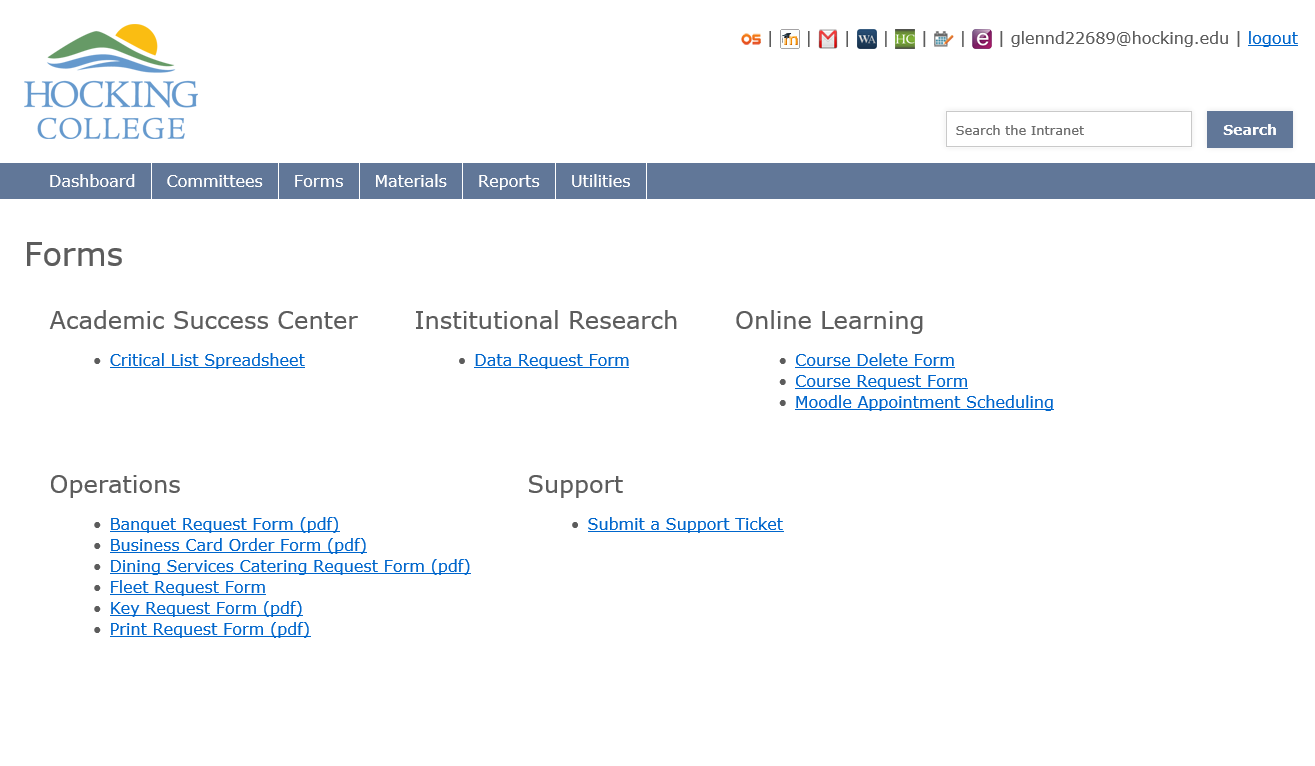 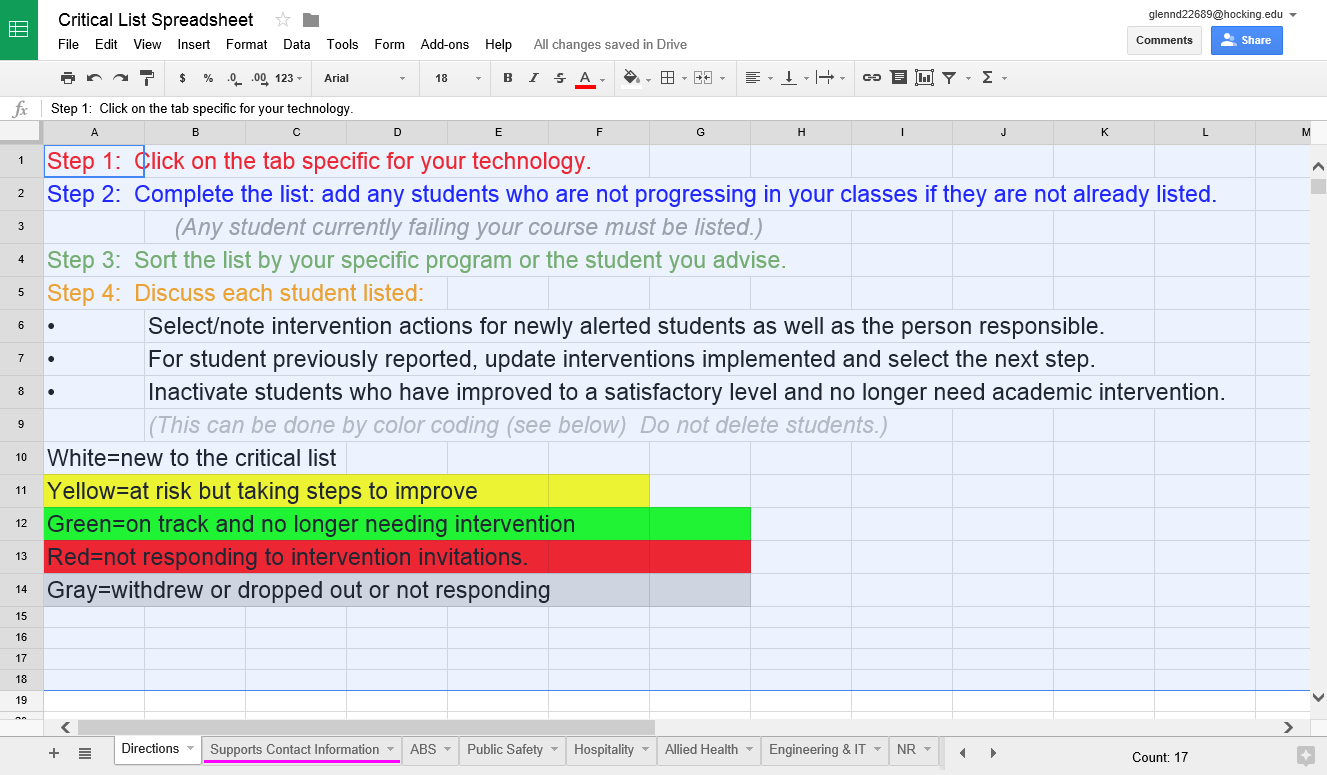 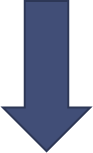 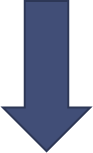 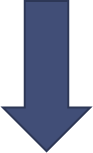 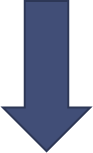 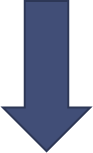 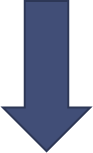 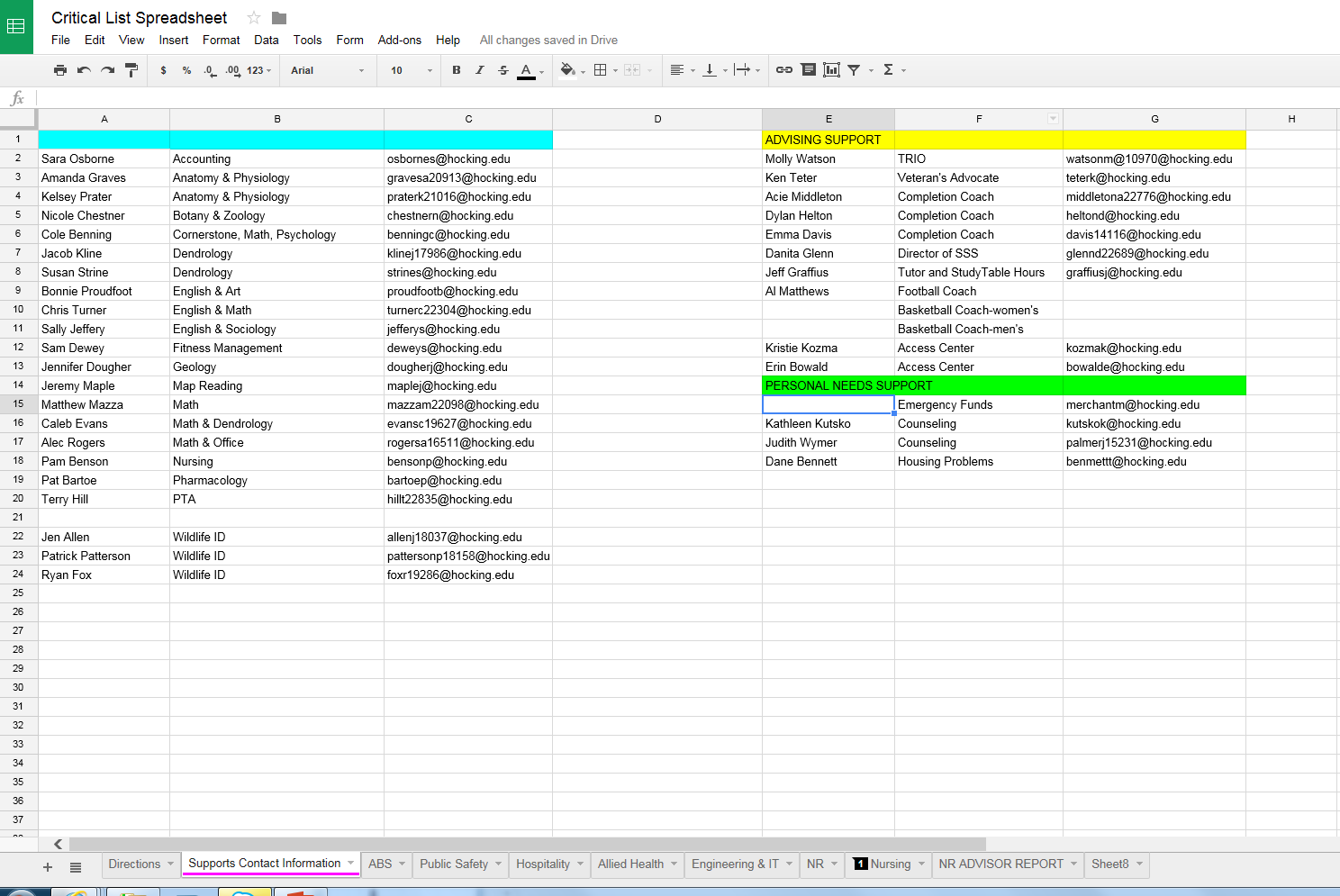 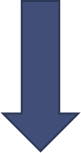 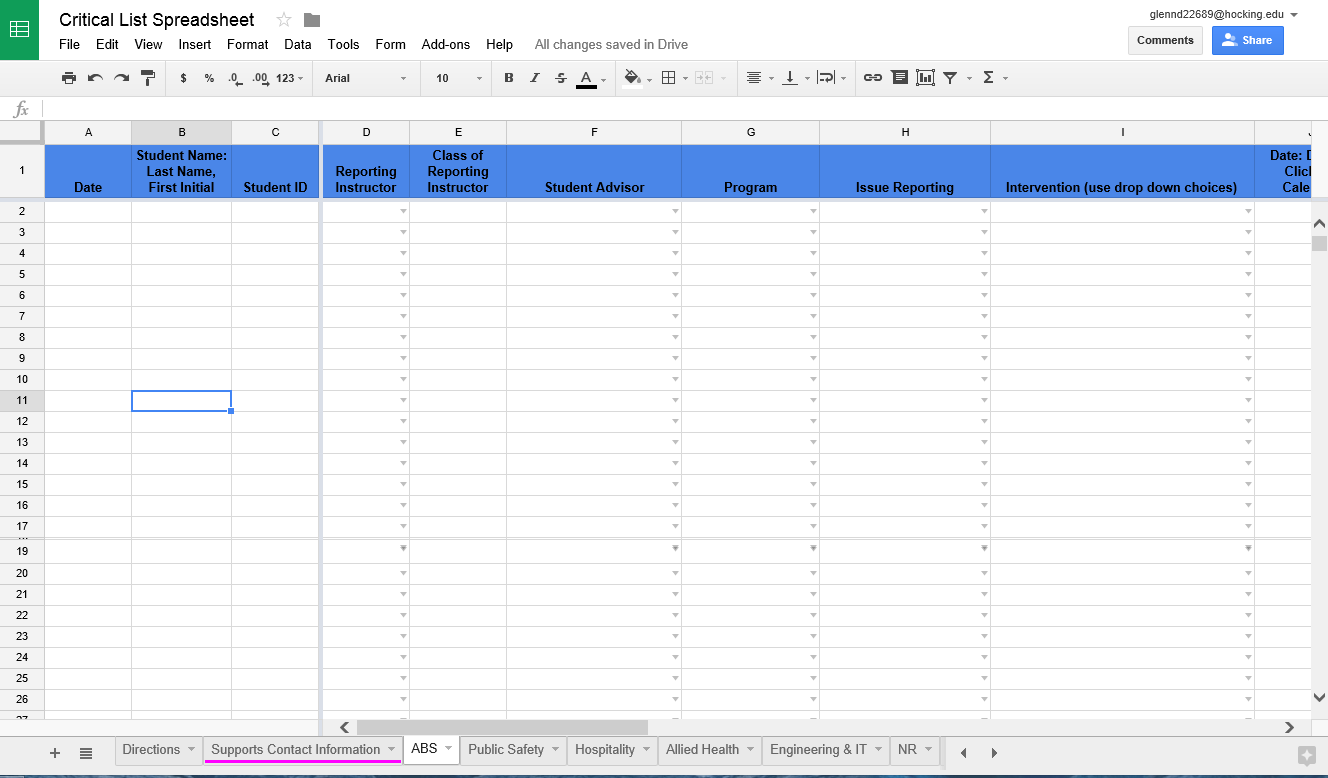 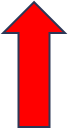 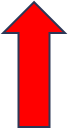 By using a sorting tool the list can be arranged to show a number of things…
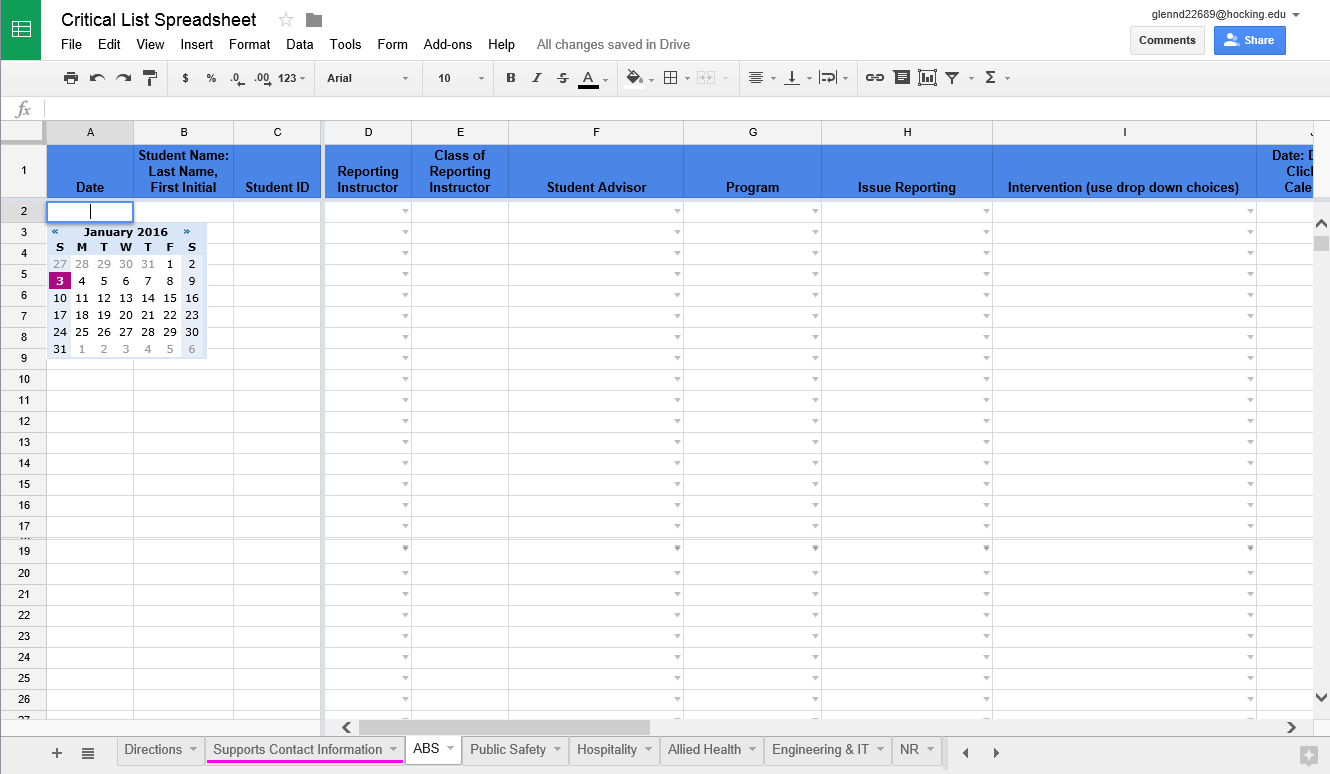 Convenient drop-down boxes have been embedded to allow for more efficient reporting.
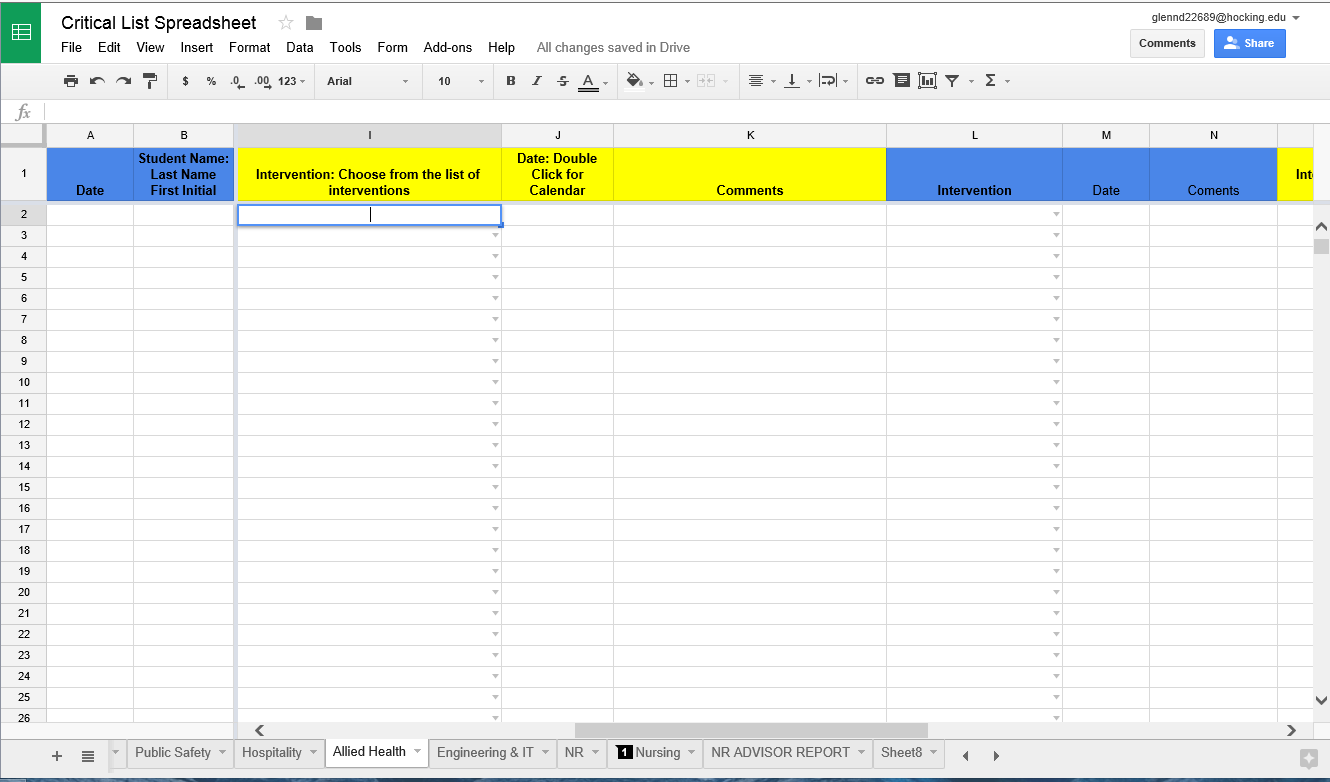 Grouped columns are used to report on each intervention tried.  The number of interventions are not limited. There are 17 listed.
Intervention drop down list (1-17)
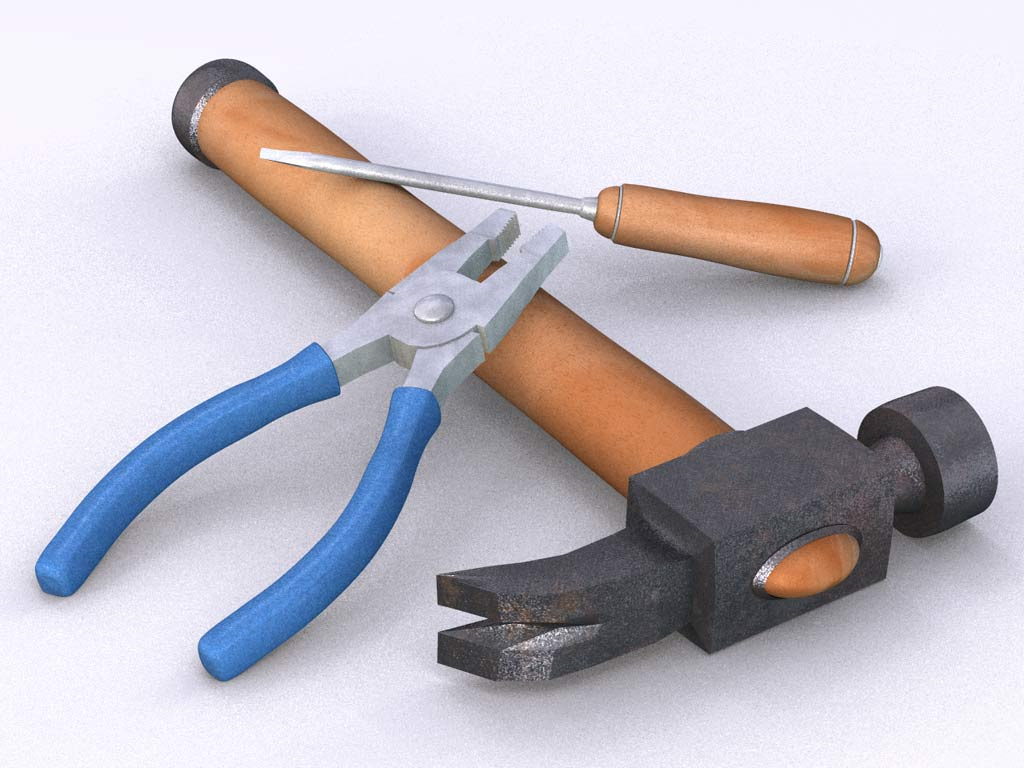 1. Meet with instructor
2. Meet with advisor
3. Meet with Department Chair
4. Meet with Dean
5. Group Intervention
6.  Make appointment with tutor
7.  Require Study Table Hours
8.  Crisis Tutoring
9.  Refer to ANKI training session
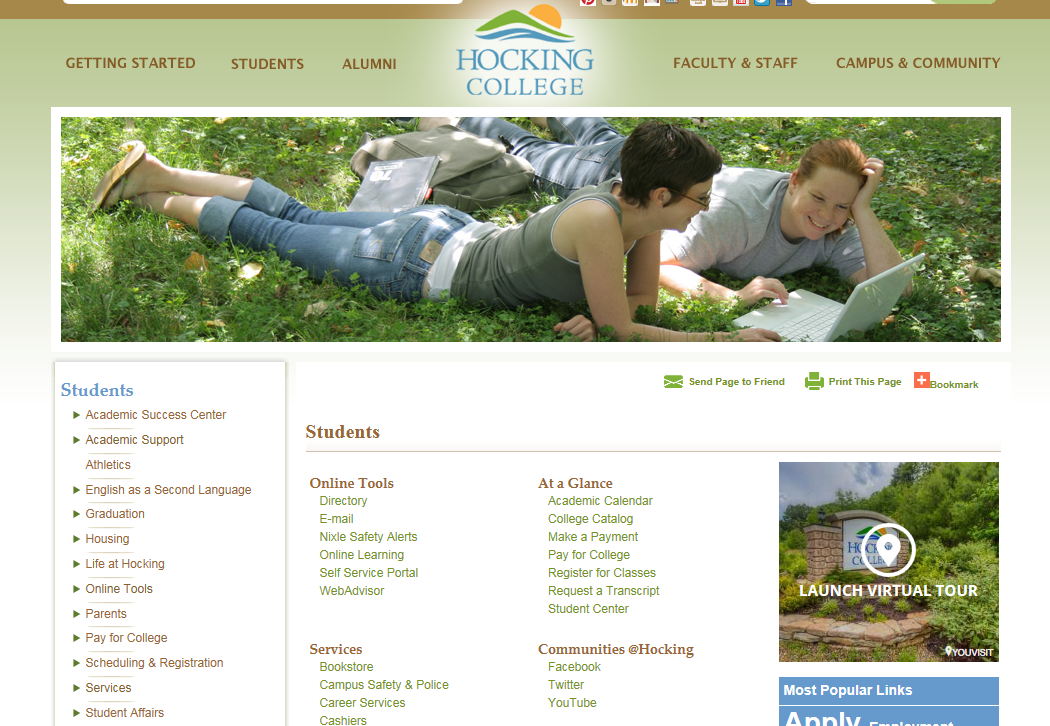 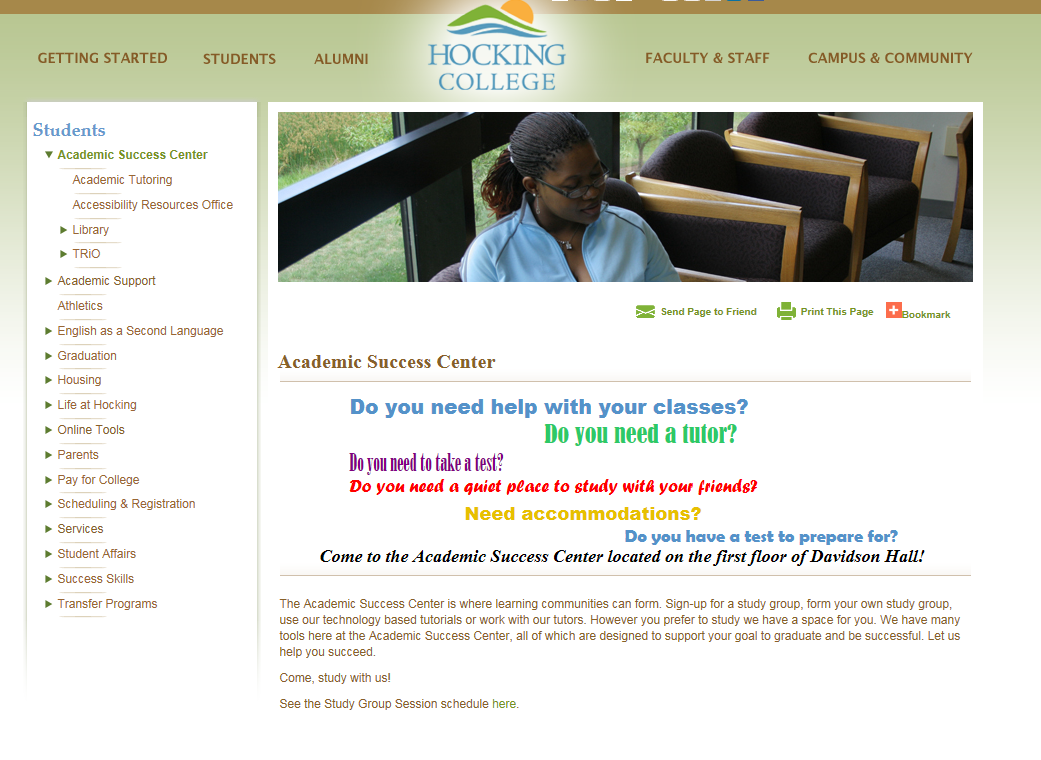 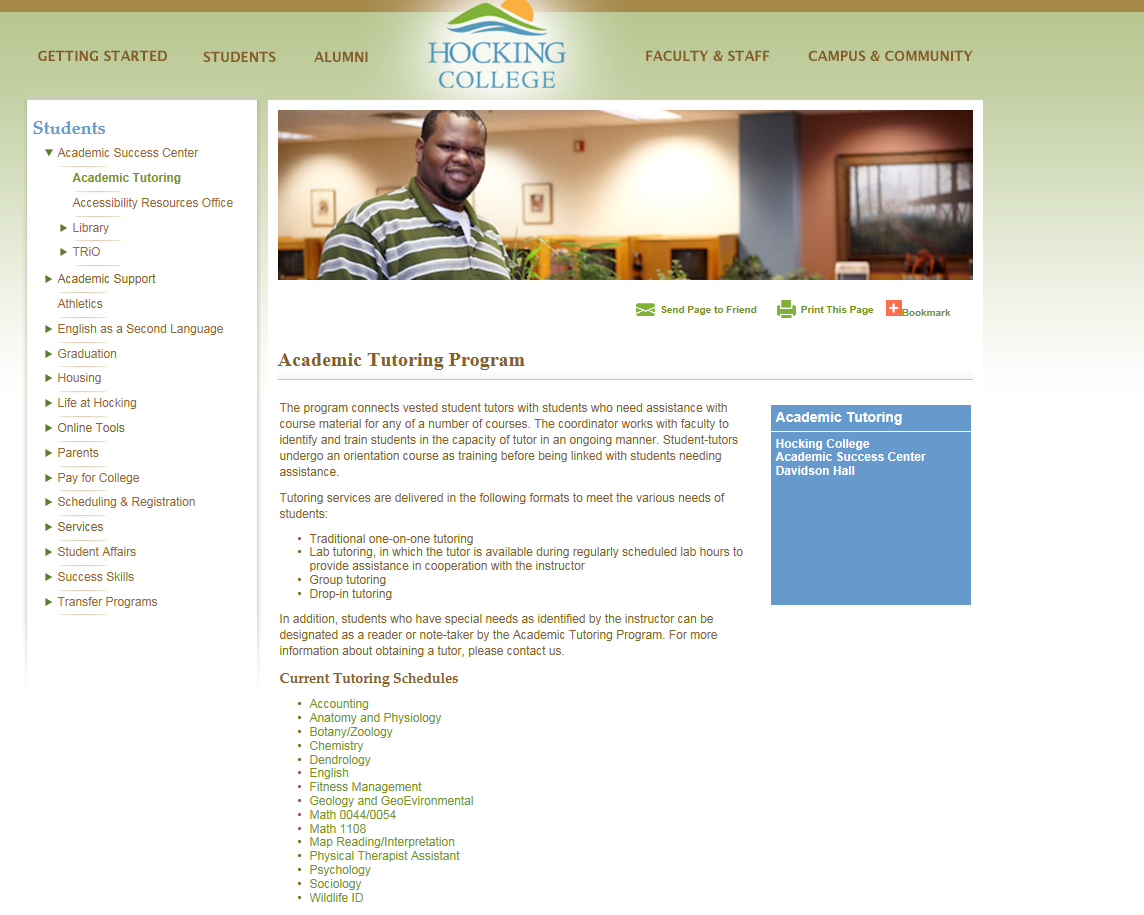 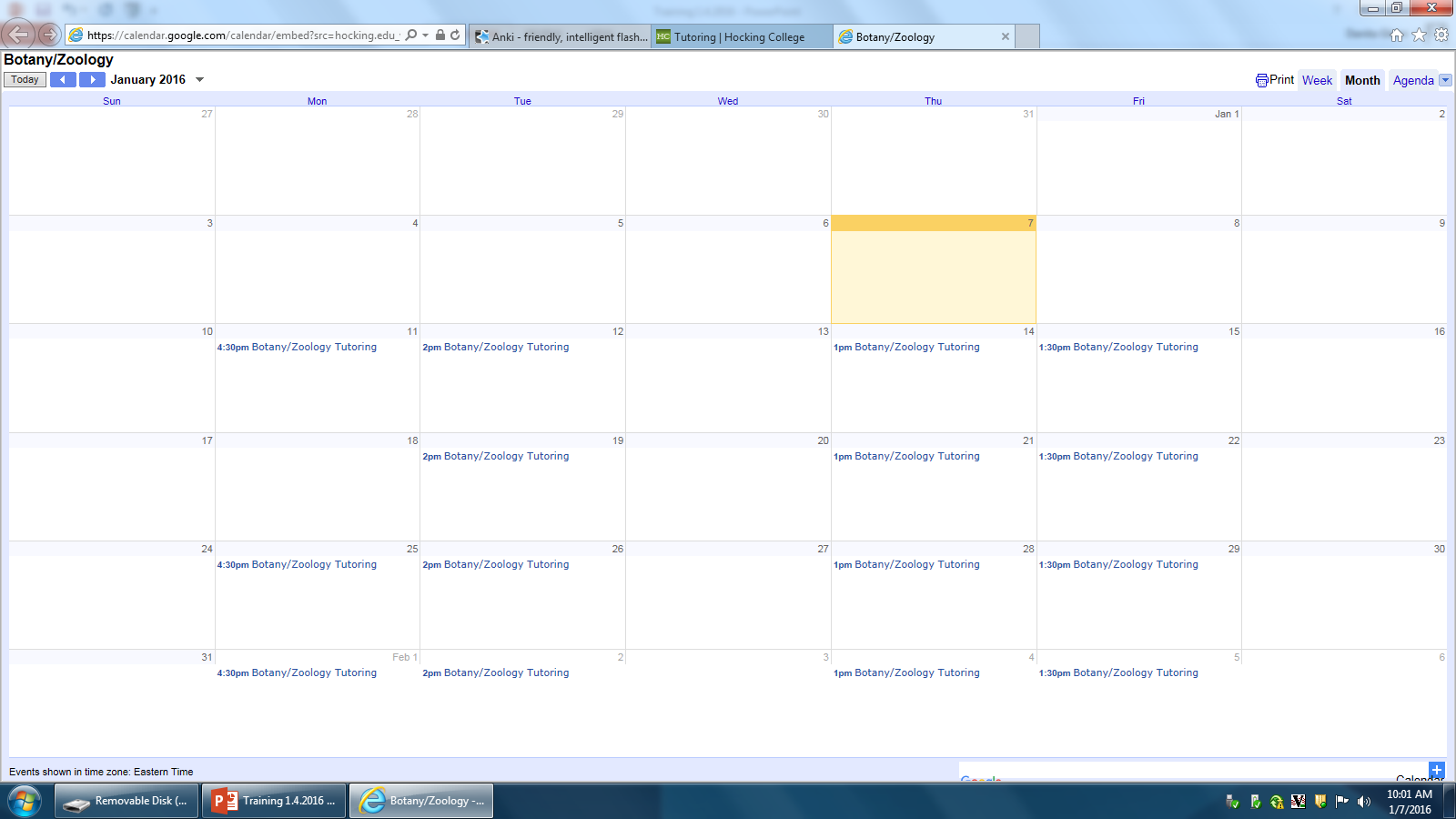 Intervention drop down list (1-17)
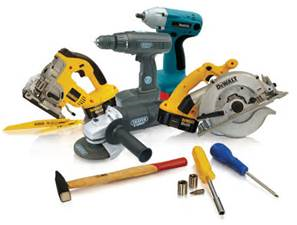 10. Refer to Director of Success Center
11.  Refer to TRIO
12.  Refer to the Access Center
13.  Pair with a student mentor
14.  Refer to Veteran's Advocate
15.  Instructional Intervention: re-teach
16. Instructional Support: Request ANKI  
17.  Instructional Support: Create ANKI
Successful Student Intervention
Making student success our core business.